Group Activity – Group X
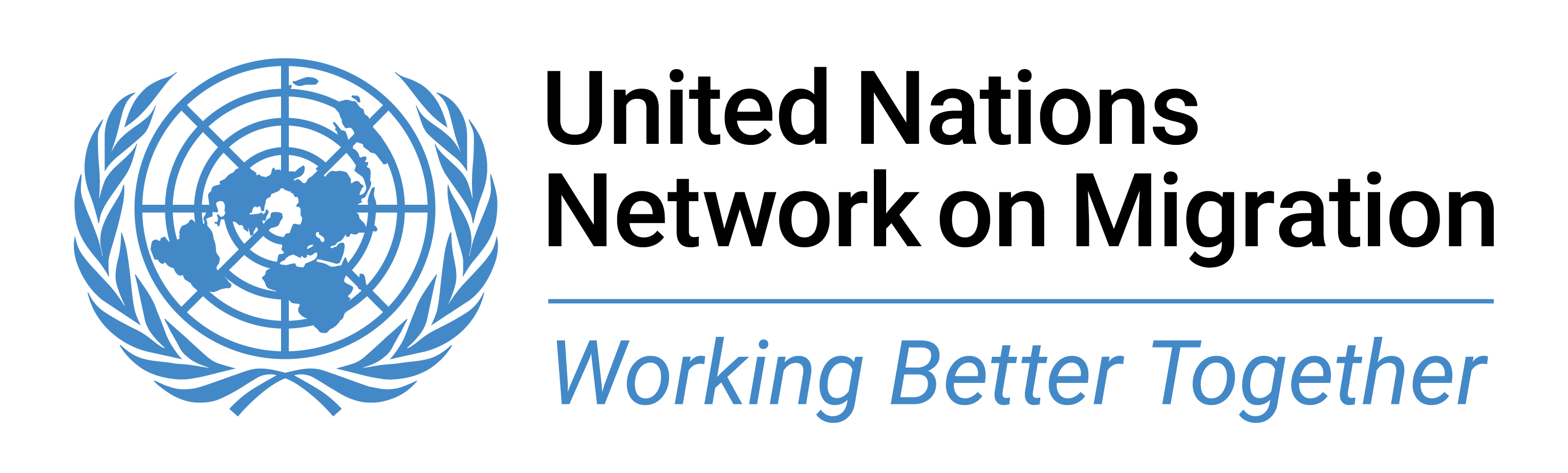 Cooperation Framework Outcomes
Case study: Your group has been formed to help ensure that the new Cooperation Framework in your country effectively integrates migration. You have been advised that one of the core outcome areas of the new draft Cooperation Framework is: 

<INSERT HYPOTHETICAL CF OUTCOME HERE>

Based on the country-context of <INSERT COUNTRY NAME HERE>, answer the following questions:
How are migrants/people on the move impacted by this outcome? How can migrants/people on the move help contribute to achieving this outcome? 
Reflecting on previous discussions (SDG-GCM linkages, partnership, data, etc.) identify two concrete actions the UNCT can take to ensure that migrants/people on the move are effectively included in the CF. When/where possible, reference key national documents (i.e., National Strategies) and how the GCM (either Guiding Principles or Objectives) can be used to support or inform these actions.